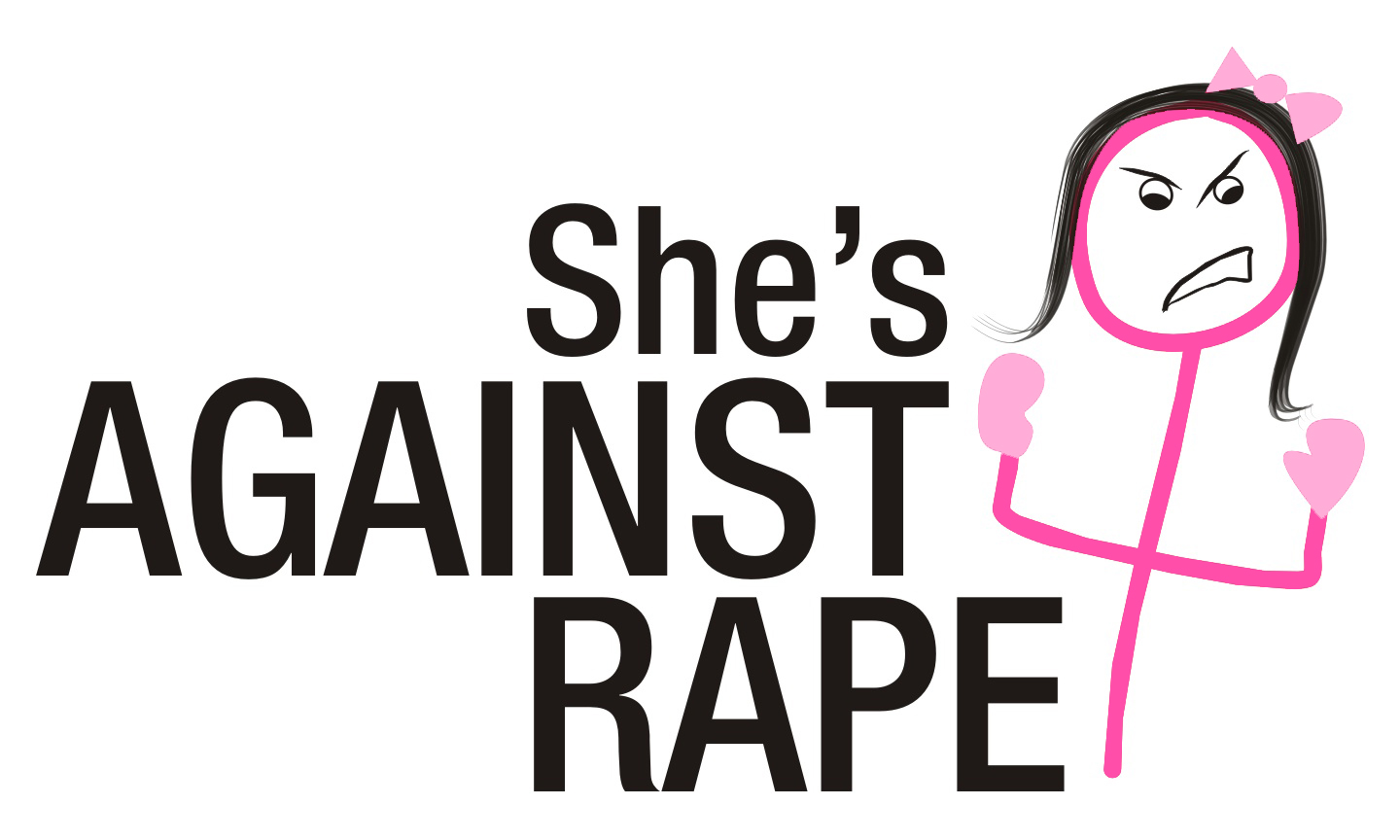 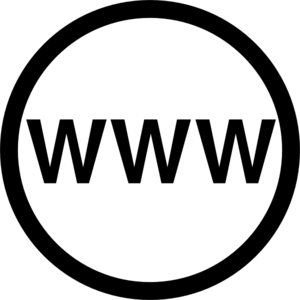 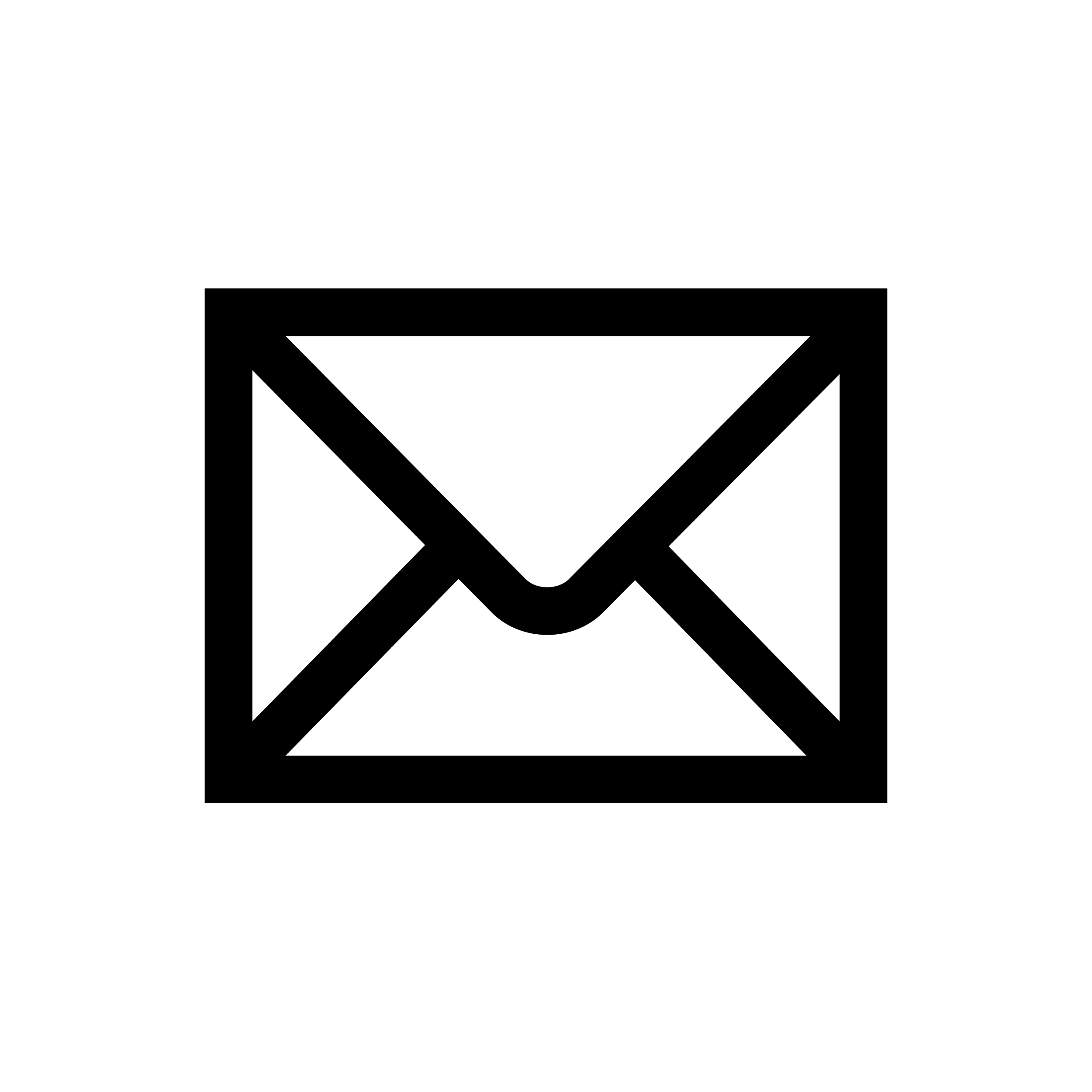 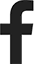 About Us
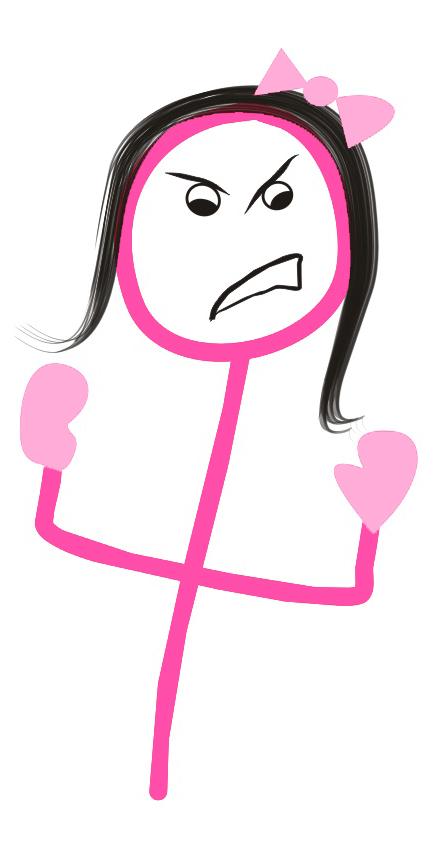 She’s Against Rape (SARI) is a not for profit initiative started by 3 students - Aditya Raj Jain, Ananya Mittal and Kairavi Bharat Ram based in New Delhi. 

Started in the wake of the Nirbhaya rape case SARI aims to empower the women of India as well as to change the misogynistic mindset of Indian people. 

SARI aims to undertake various projects to reduce instances of rape. Our plan is to pursue programs that give power to women themselves, hence She’s against rape. As Mahatma Gandhi once said, “Change begins at home” and that’s why we believe that we should focus on Delhi initially and then eventually focus on India. 

We have already applied for ATG registration. According to the CA it should be completed within a matter of weeks and is likely to be effective from 1st October, 2014.
Project Rape Whistle
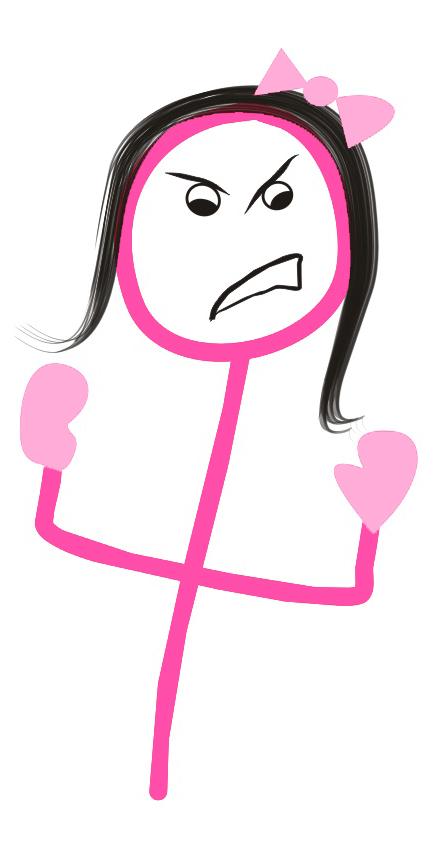 Project Rape Whistle is the first of many projects She’s Against Rape plans to undertake. 


The Rape Whistle is a small device which emits a sound of 120 Decibels when switched on, and creates a scene’ by attracting a lot of attention. 

There is a loud conventional whistle in addition to an electronic one, incase the battery dies. 

Design features include 
deliberate positioning of the buttons to confuse potential perpetrators 
shrill and loud noise intended to startle the perpetrator and give the victim a chance to flee.


	…. Contd.
Project Rape Whistle
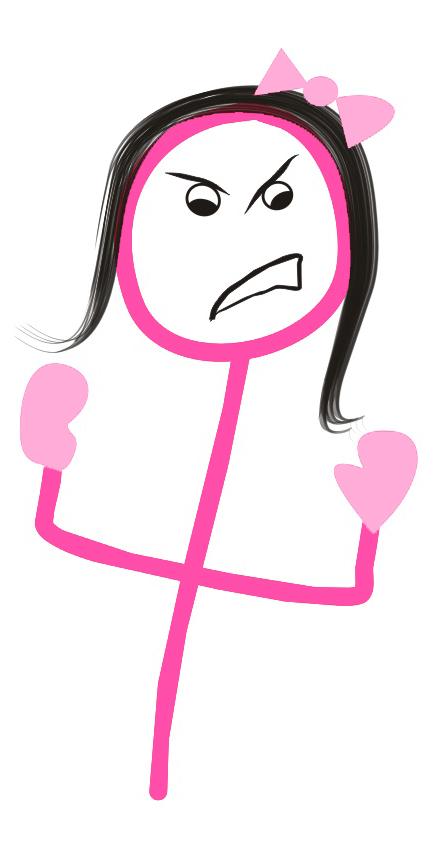 Rape Whistle was chosen over other alternatives for several reasons including:
Rape Whistle is simple to use; Martial arts takes a lot of time to master and is ineffective in case of multiple assailants;
Pepper spray, mace or tasers can seriously injure a person in case of accidental misuse AND the assailant can take control of these devices and use them AGAINST the one we are trying to protect;
Rape Whistle is highly effective
Rape Whistle is relatively inexpensive allowing us to distribute them to the women of Delhi free of cost.
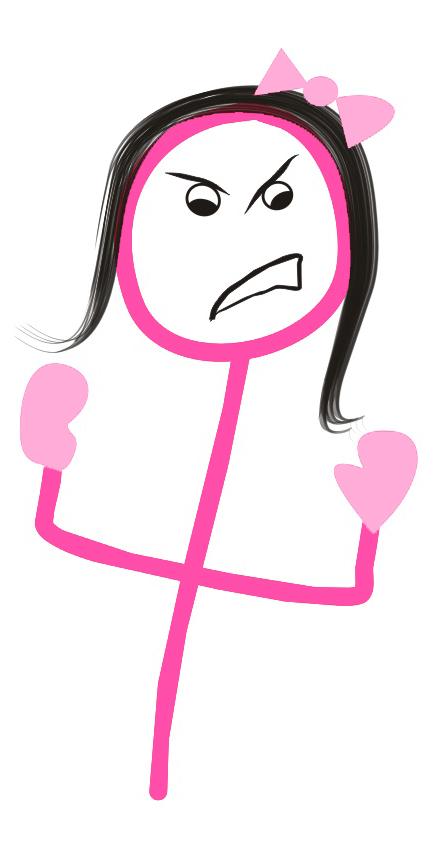 How Can Your Business Help?
You can help in several ways:

At Rs. 100 per whistle, you can donate funds as many whistles as you choose;
You can help by sponsoring events to raise awareness about our Rape Whistle;
You can also help us by putting us in touch with your associates or other contacts for raising awareness as well as for financial contribution;
Any other ideas you may have to help us in this initiative.
Why She’s Against Rape?
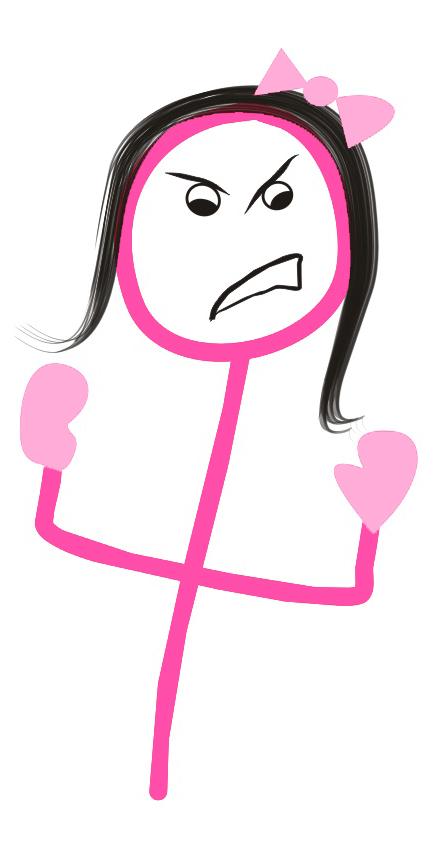 She’s Against Rape is working to reduce instances of rape by means of a practical, efficient and effective tool. She’s Against Rape is committed to the cause and will not stop until it has fulfilled its aim. Moreover, it is the youth which is trying to make a change. We’re completely transparent about the way we intend to spend any funds given to us and provide periodic progress reports to our sponsors. We’re confident that with your unwavering support and funding, together, we can make an effective and long lasting change.
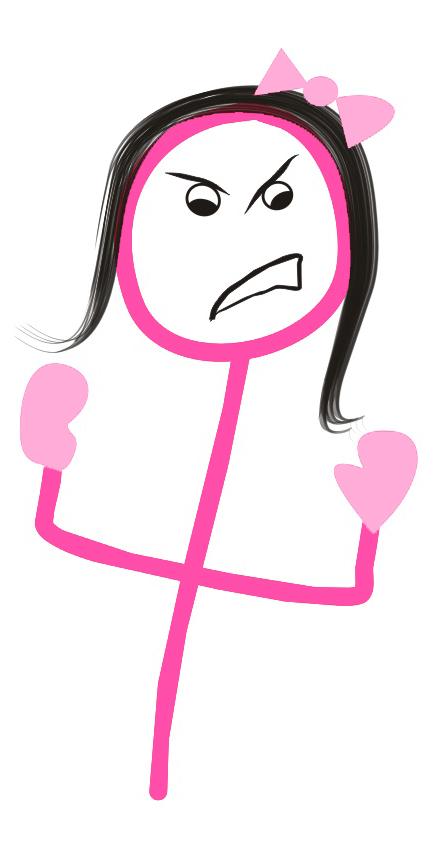 What Makes an Ideal Sponsor?
Success of an initiative can be measured by the number and type of its sponsors.
 
We want you to part of our Sponsor family. Here are some things you can do to be our best sponsor: 

Funds: You can provide funds for whistles or for raising awareness.
Time: Give us your time and mentorship and guide us when we have problems. 
Networks: Get us in touch with your contacts: This will help spread the word faster and help us in fulfilling this mission.
Access to your Employees: Allow us time with your employees to spread awareness. 
Promote us: Share us on your social accounts and include us in the list of your CSR portfolio.
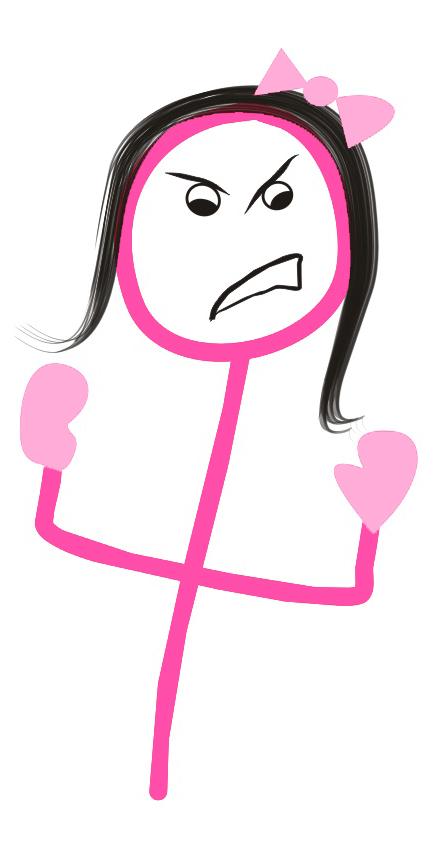 Our Partners
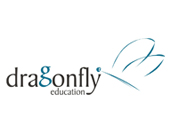 We have very strong relationships with the people who choose to trust us and would be more than happy to supply you with recommendations and reviews from these partners.
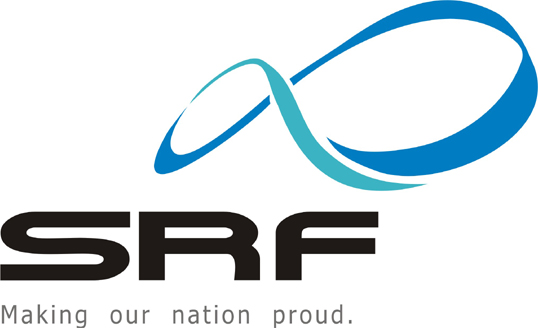 MANGALAM VENTURES . (AWAITING LOGO)
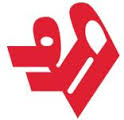 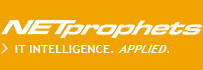 Interested?
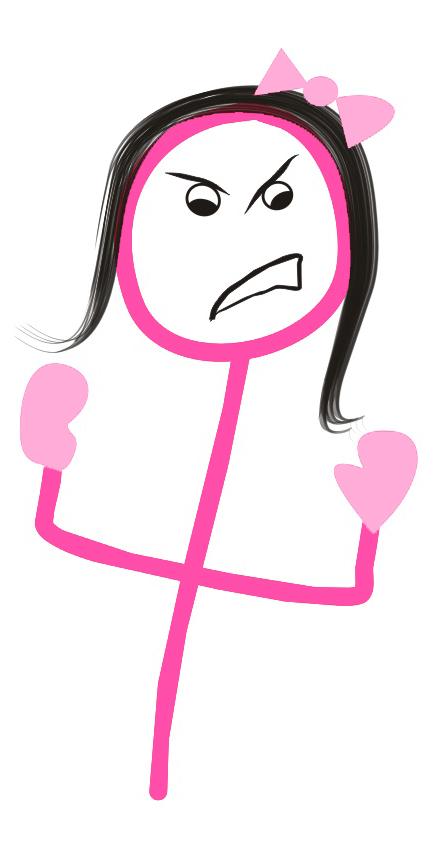 Reach out to us at: contact@shesagainstrape.org
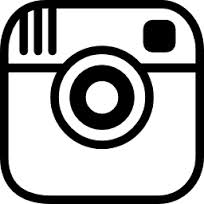 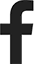 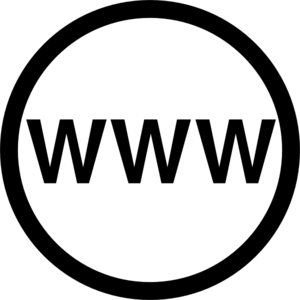 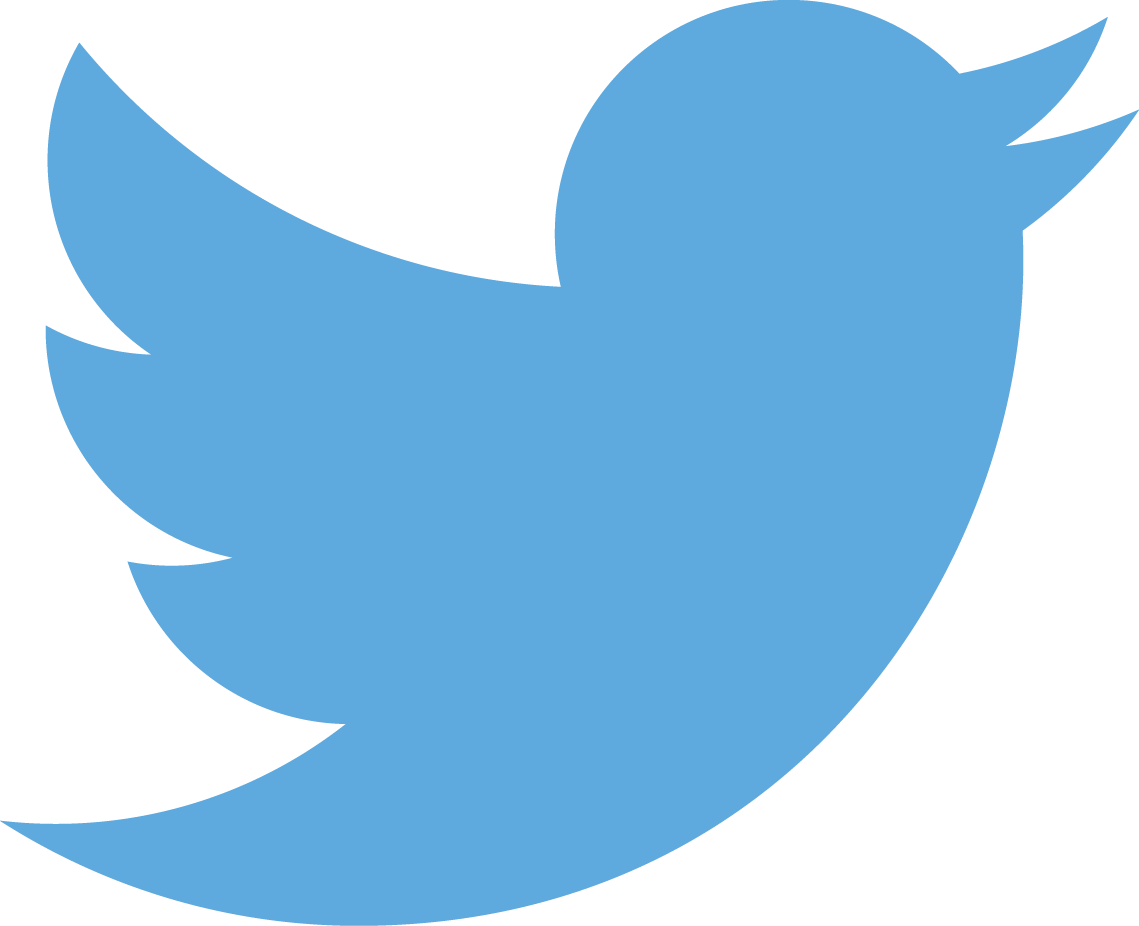 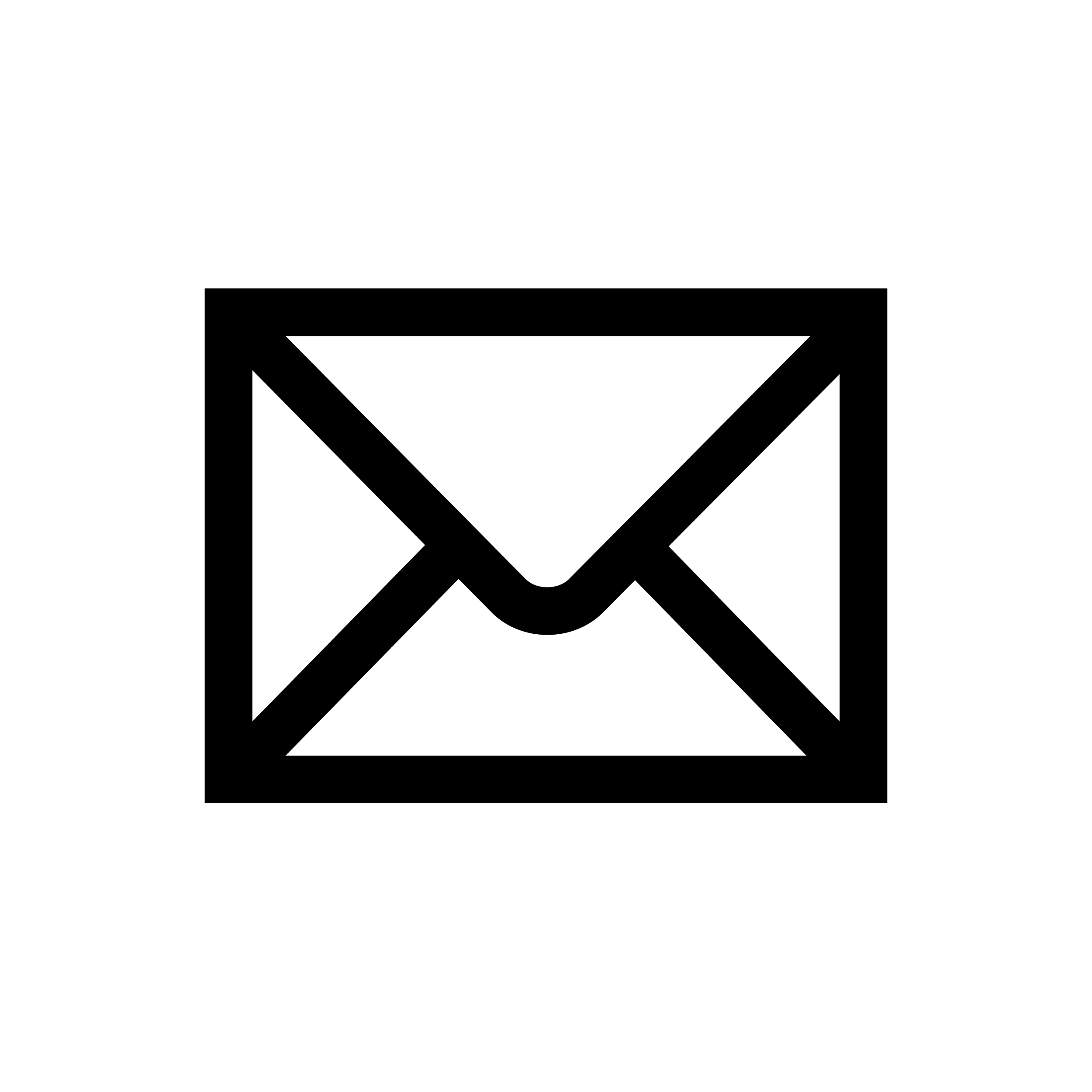 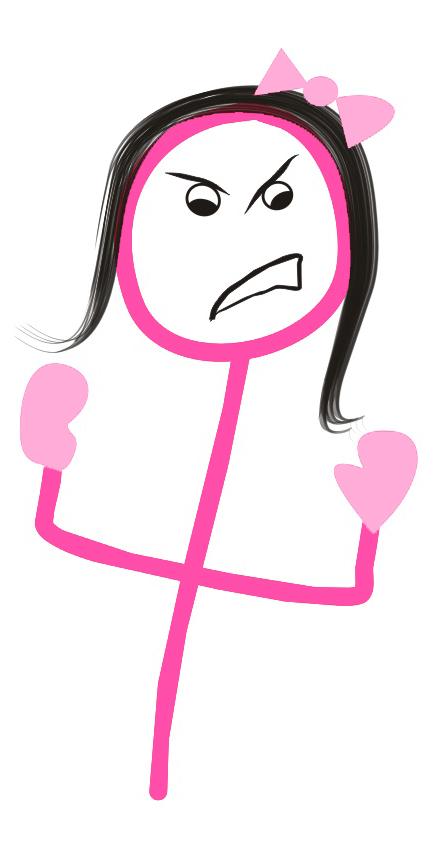 Suggestions and feedback
Feel free to send us any suggestions or feedback at contact@shesagainstrape.org
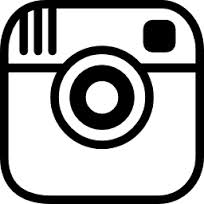 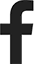 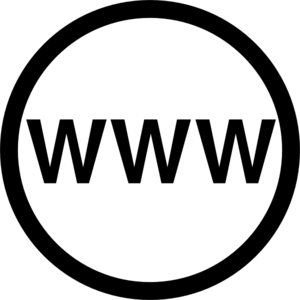 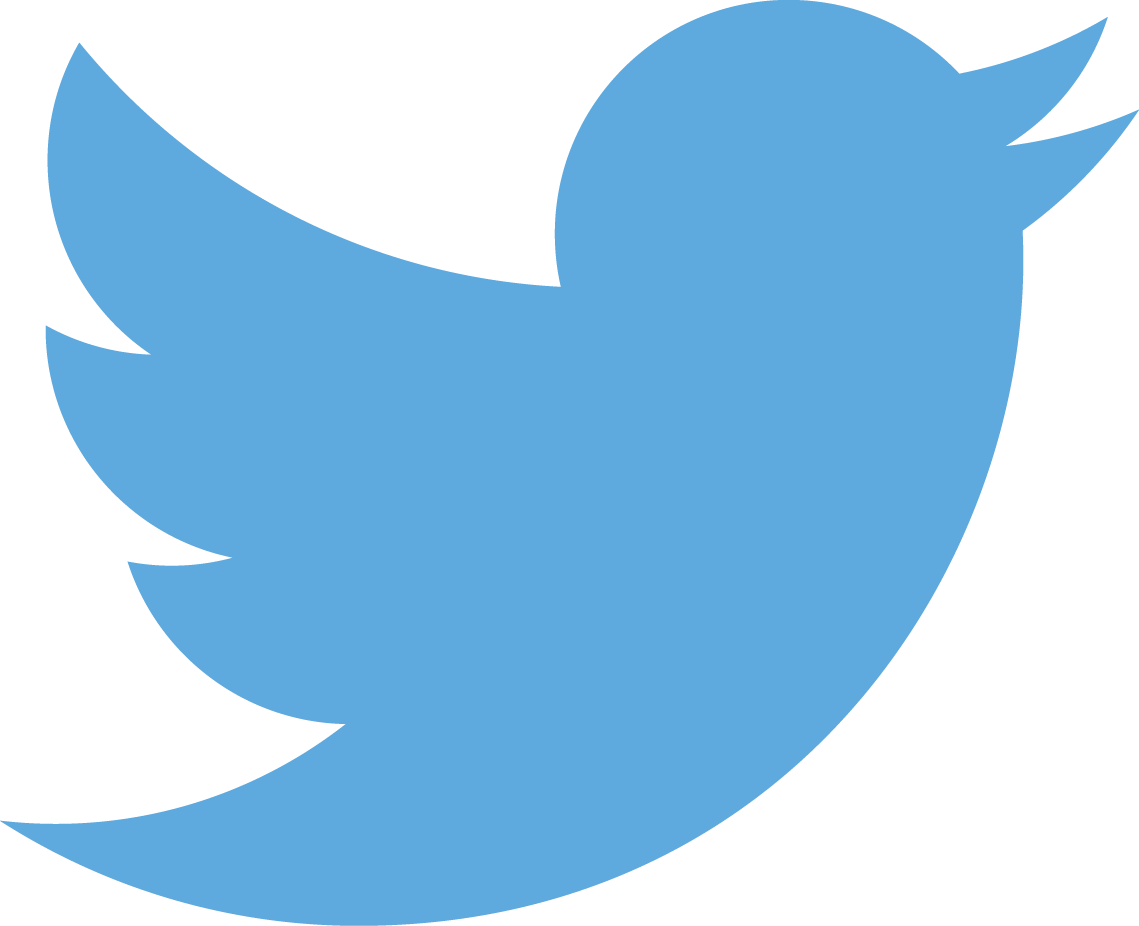 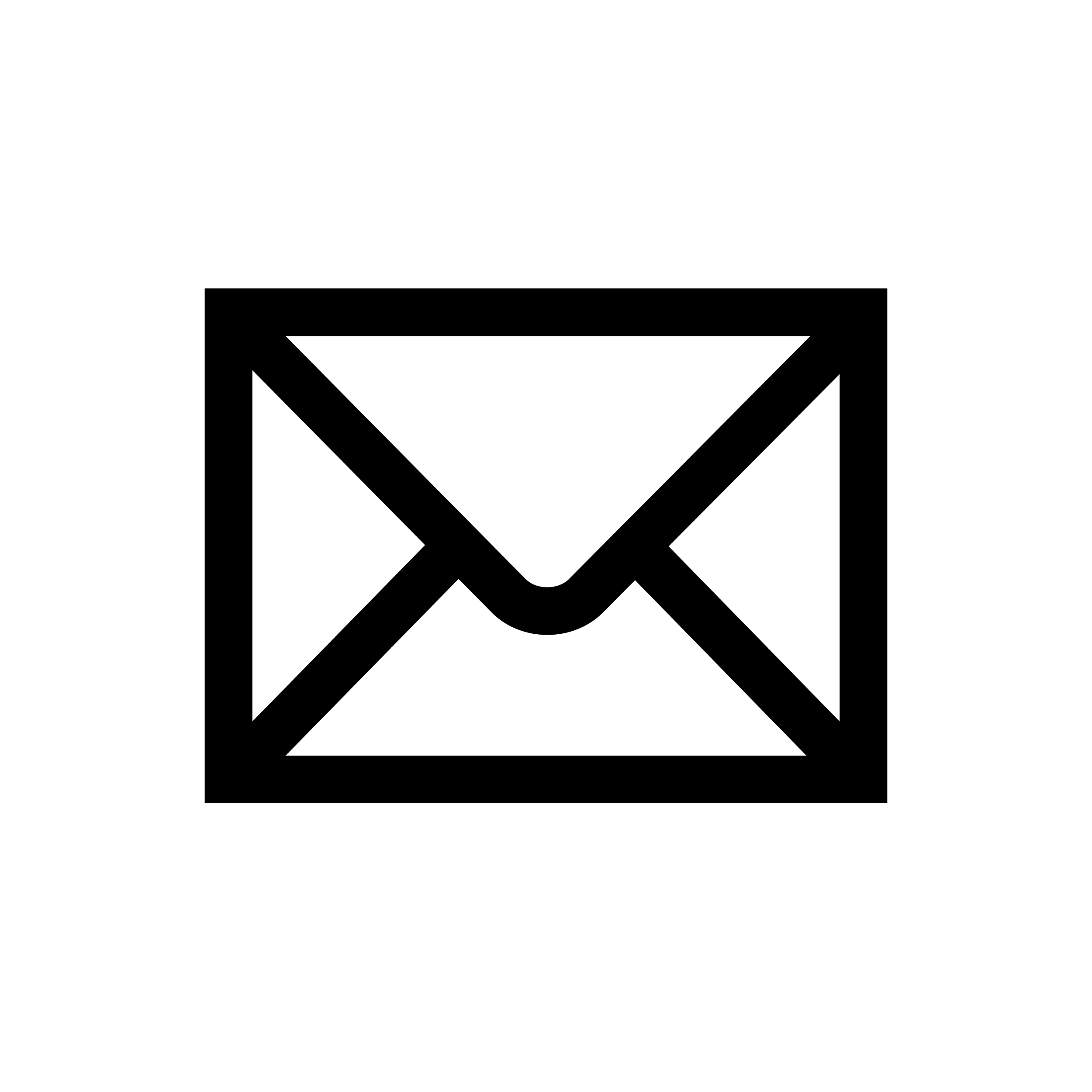 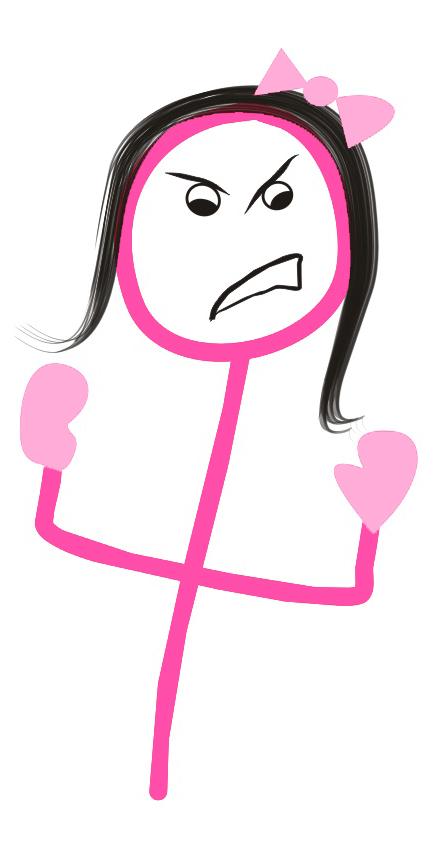 1114 New Delhi House
27 Barakhamba Road
New Delhi, 110001
India
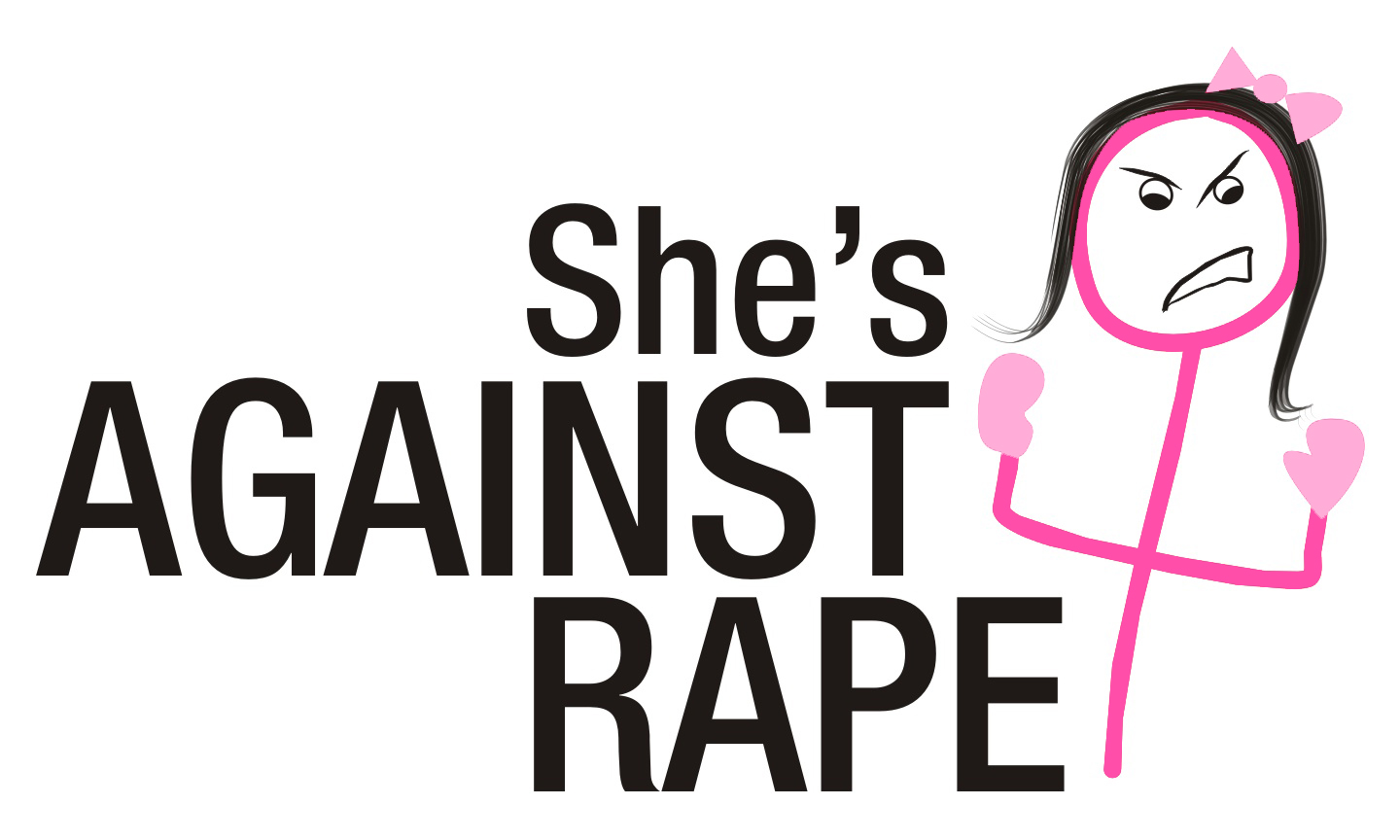